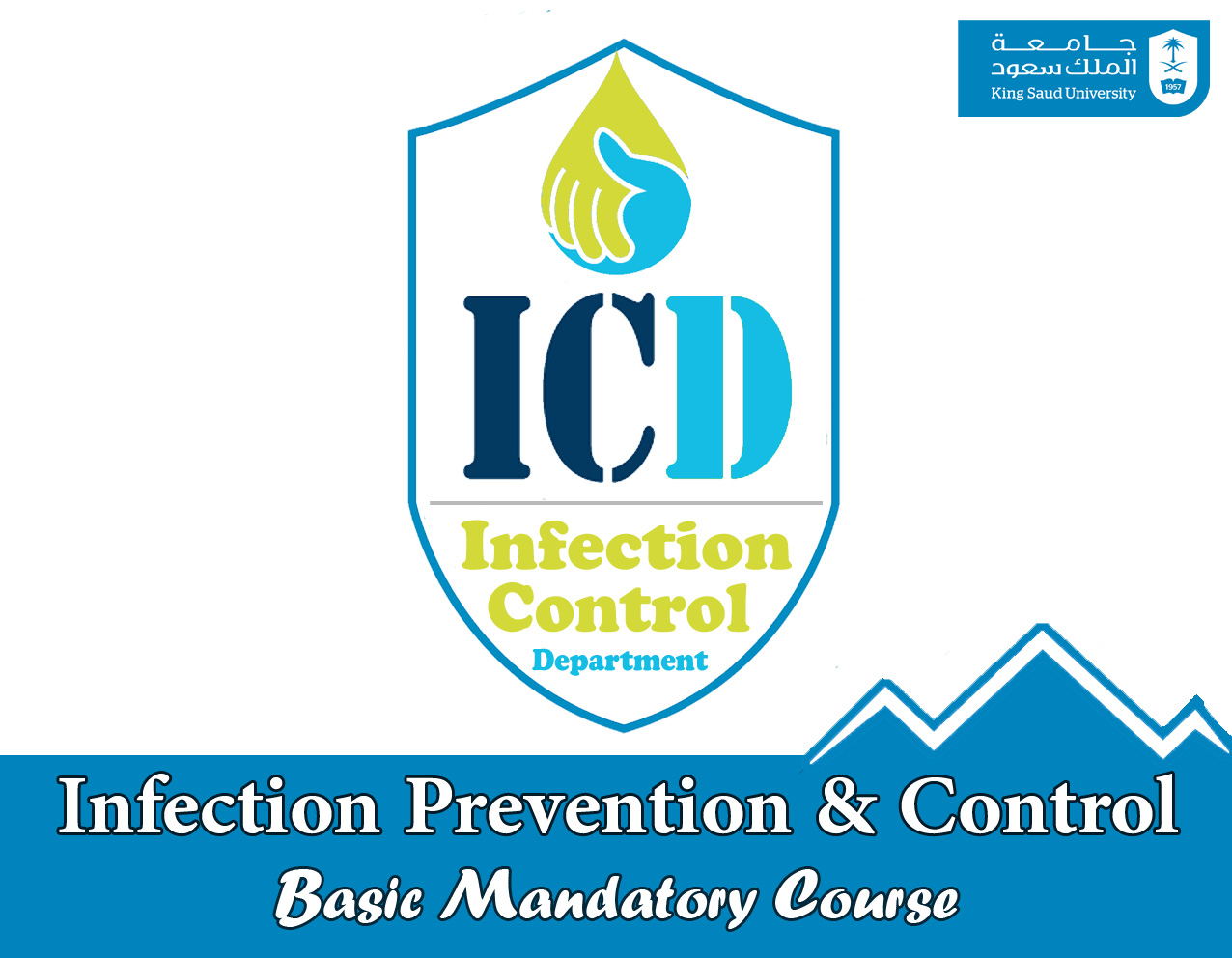 Outbreak Investigation
Terms
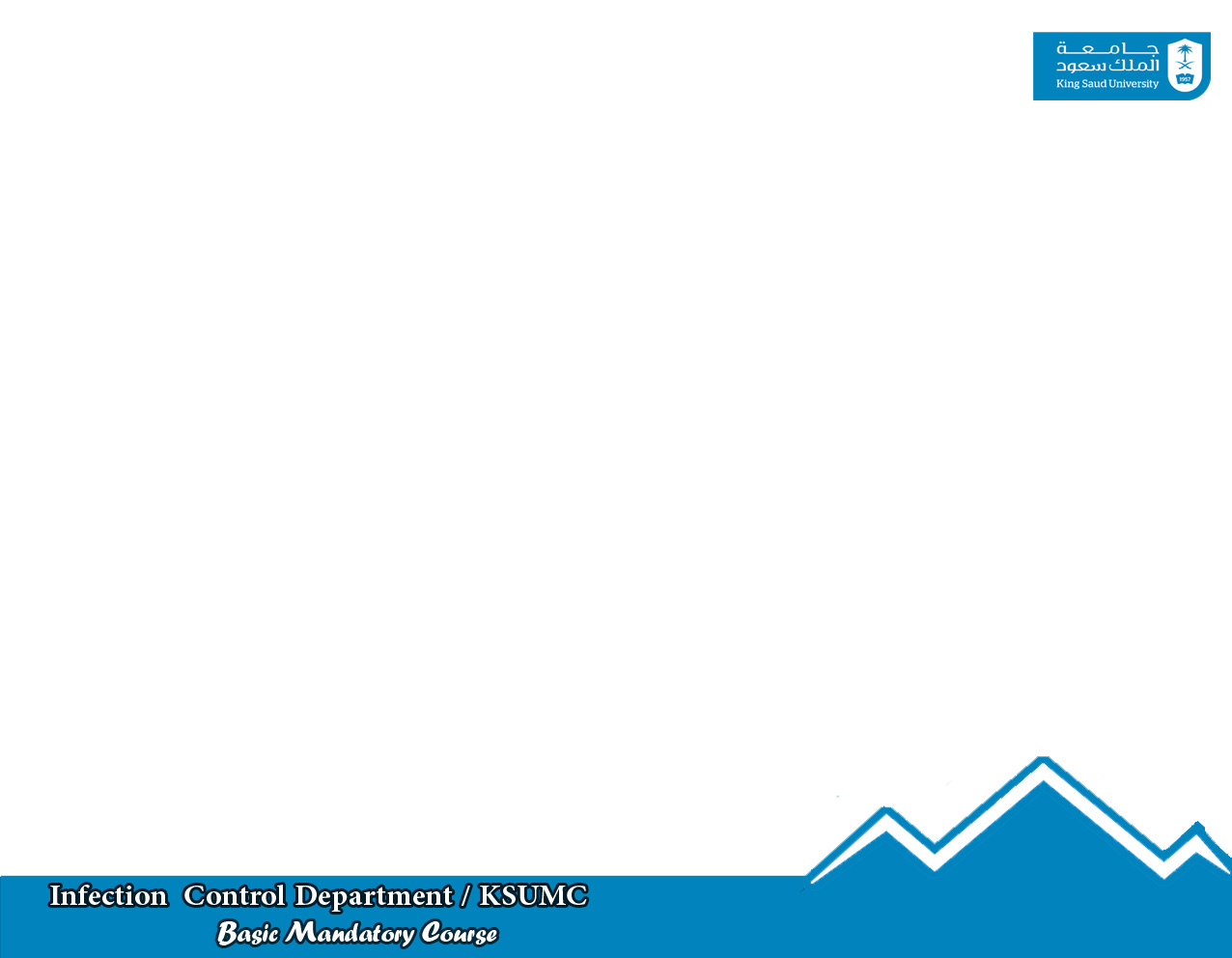 An increase (incidence rate) over the expected occurrence (prevalence) of an event.

Note that a single case of an unusual disease or pathogen may constitute an outbreak.
E.g., SSI with GAS
HAI with Legionella
Incidence Rate
Prevalence
Outbreak; 
Cluster; 
Pseudo-outbreak
the number of cases of a specific disease present in a given population at a certain time.
http://medical-dictionary.thefreedictionary.com/Prevalence+(epidemiology)
The incidence rate is the number of new cases per population in a given time period
Episode of increased disease incidence due to enhanced surveillance or other factor not related to the disease under study.
There is a rise in test results without actual clinical disease
a grouping of health-related events that are closely related temporally and in proximity
The number of cases in the cluster may or may not exceed the expected number.
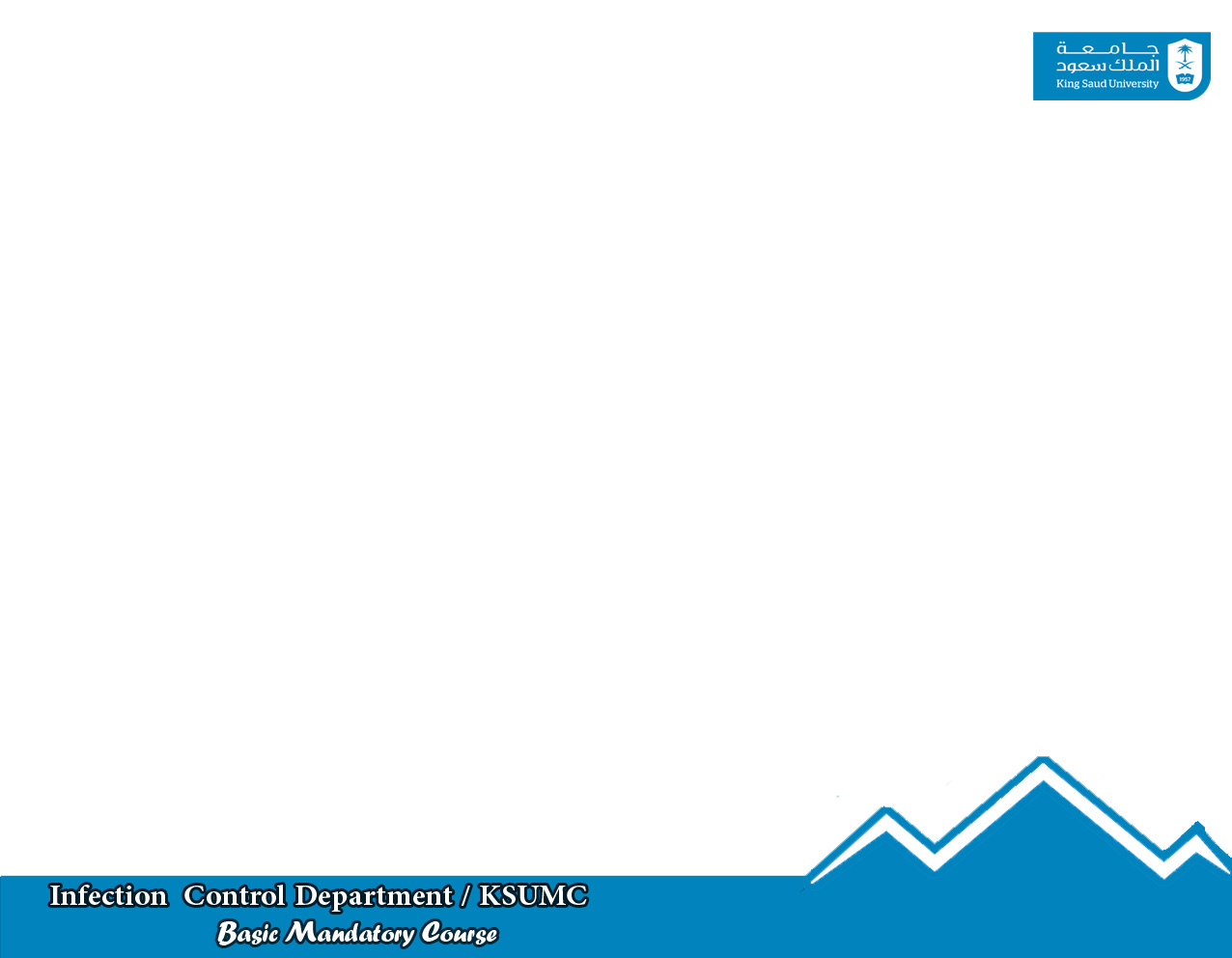 Cluster vs. Outbreak
Both require prompt investigation

Determined by cluster analysis

HAIs surveillance provides both the baseline rate and ongoing monitoring

MC-ICD-P/16 &20.
.
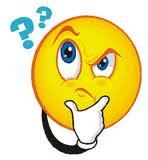 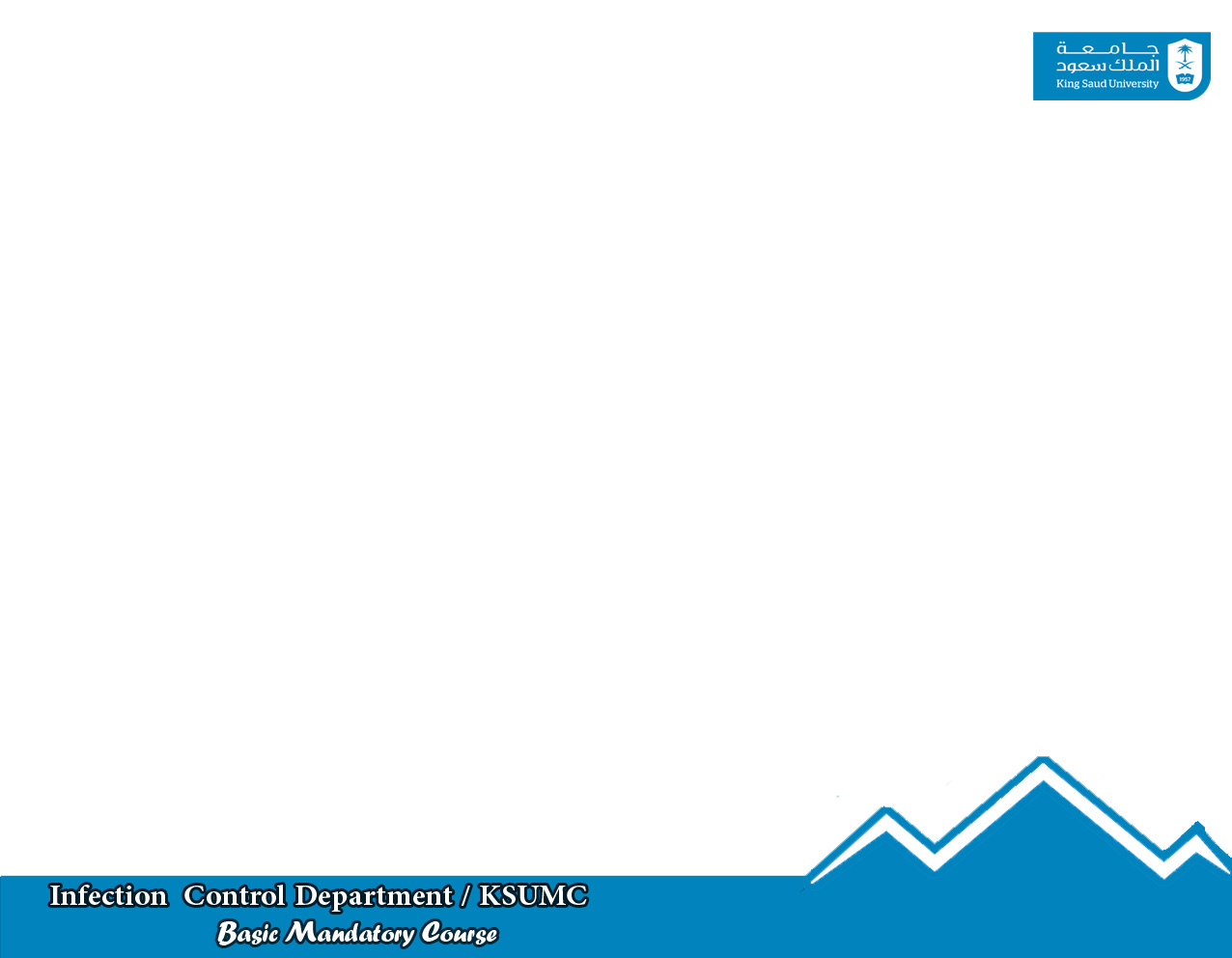 Outbreak Management
5
[Speaker Notes: A potential outbreak should trigger stepwise, multidisciplinary actions to contain infection and prevent further spread :

Identify investigation team and resources
Find cases systematically and develop line listing.]
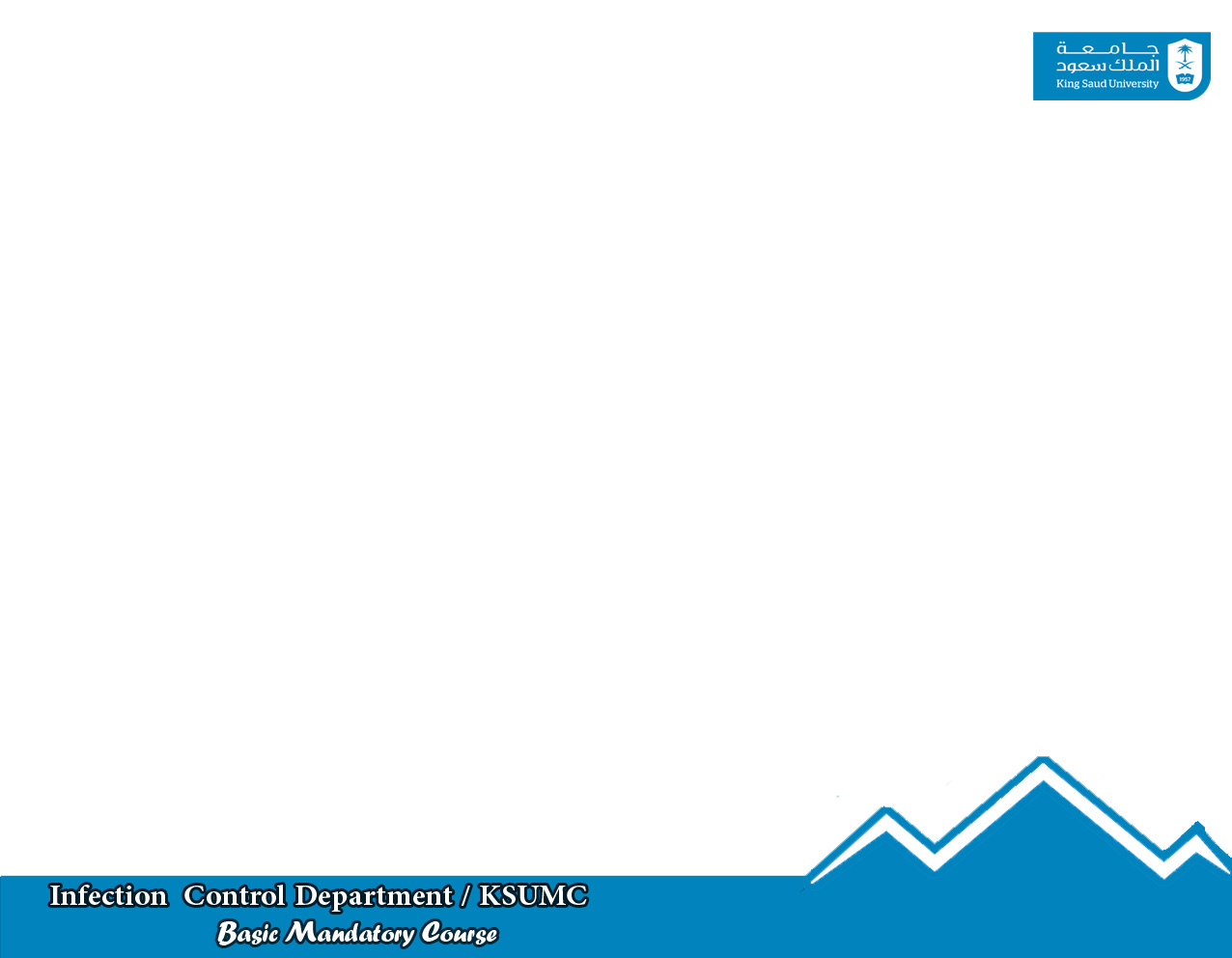 Outbreak Management
6
[Speaker Notes: A potential outbreak should trigger stepwise, multidisciplinary actions to contain infection and prevent further spread :

Identify investigation team and resources
Find cases systematically and develop line listing.]
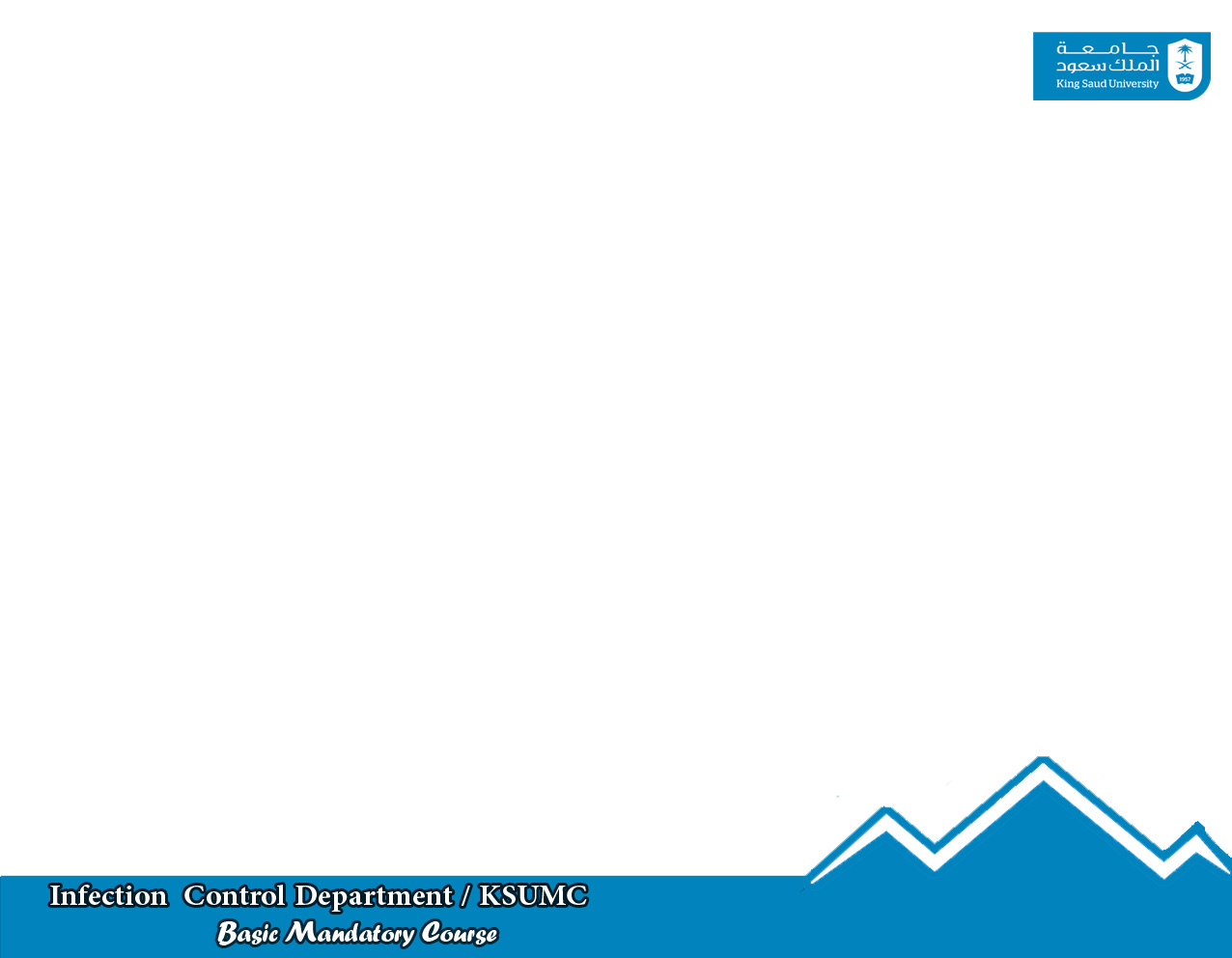 I C Interventions
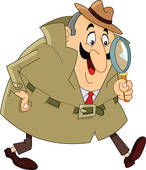 Infection control measures :
Patient isolation of the HAI -infected patient.
Cohorting HAI -infected patients. 
Personal Protective Equipment (PPE).
Hand hygiene.
Visitors instructions. 
Environmental cleaning
.
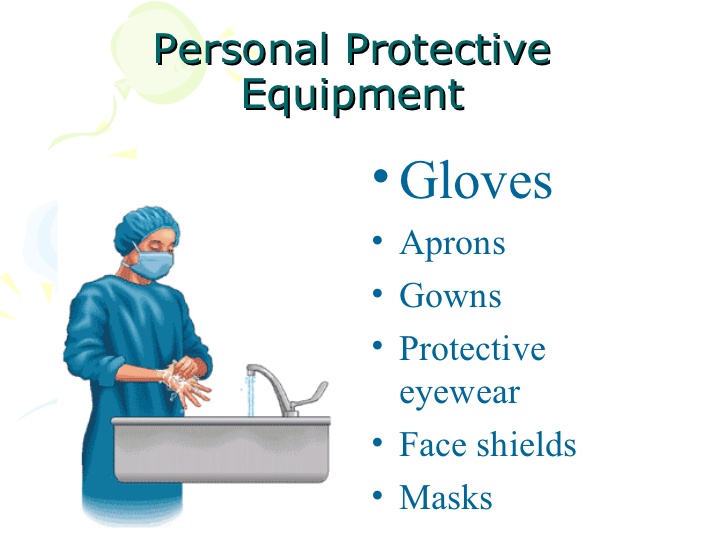 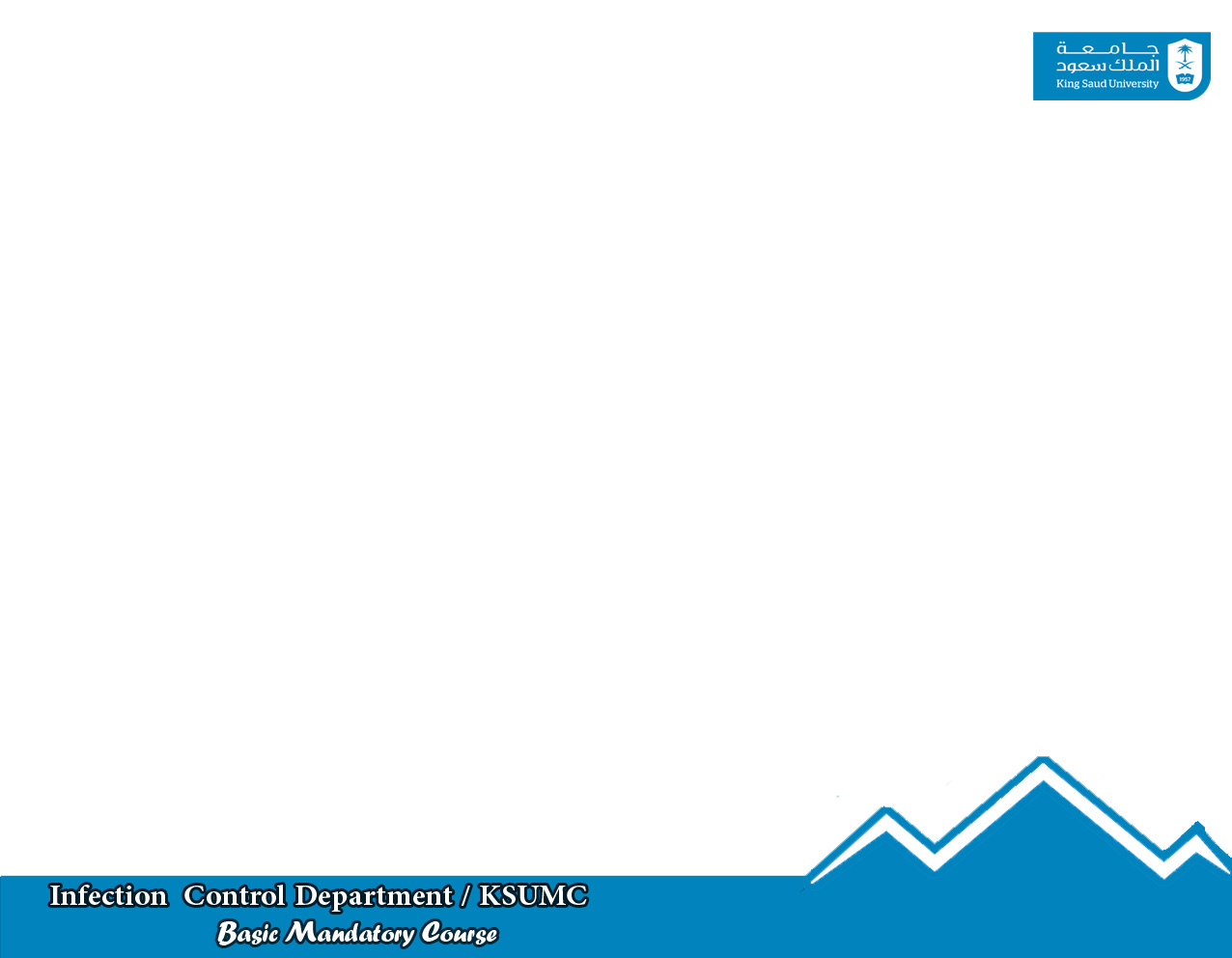 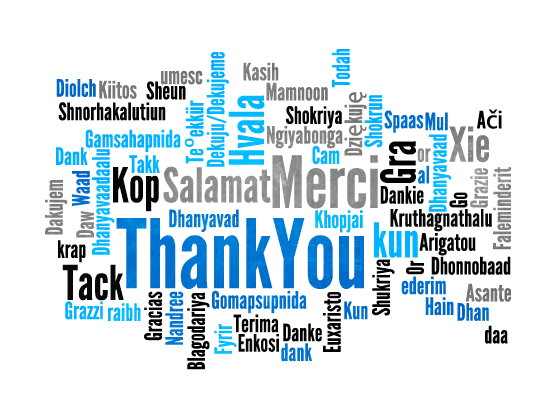